Incorporating Affective Curriculum into a University-based Summer Enrichment Program: Learning from a New Model
Enyi Jen, Doctoral candidate
Jean Peterson, Ph.D
Purdue University
Rationale
Social and emotional concerns of high-ability 	students do not receive adequate attention.
Exploring developmental tasks and challenges 	(e.g., identity, relationships, self-regulation, 	separation/differentiation, values,  	postsecondary and career choices) is 	important. 
Services can have a variety of forms:  individual 	counseling, small-group discussion, 	guidance curriculum in the classroom.
Rationale
Academic and affective benefits for gifted students who participate in summer enrichment programs, such as taking challenging courses and interacting with intellectual peers, are well documented (e.g., Matthews & McBee, 2007; Olszewski-Kubilius, 2003; Rinn, 2006; see Robinson et al., 2007, for a review)
Rationale
Few summer programs directly and specifically 	address social and emotional concerns. 
How and to what extent these programs 	address students’ affective needs are 	unknown.
Peterson (2013) incorporated small-group 	discussion into a summer enrichment 	program for grades PK - 4 and found that 	the school-counselor facilitators learned 	more about  characteristics associated with 	giftedness than they had expected to.
The Model
Incorporating semi-structured small group 	affective curriculum as a component in 	the GERI summer residential program
Training the young-adult camp residence-	hall counselors) to be group facilitators
Offering guidance for listening, responding, 	introducing topics, and closing sessions
Group size: 8-12 students 
Semi-structured format, with materials and 	activities 
Debriefing, support during the program
GERI summer residential program for adolescents
One month; enriched curriculum
Program size: 350-400 culturally and 	geographically diverse adolescents
Grades 5 through 12:  from 23 states,           	11 countries, 5 Native American nations
COMET    (grades 5 and 6) 
STAR 	 (grades 7 and 8)
PULSAR   (grades 9 through 12)
GERI Daily Agenda
Subject-base courses (8-4:00) 
Activity time (4-5:00); dinner (5-6:15) 
Small-group discussion (6:15-7:15) 
Challenge points (7:30-9:30) and free time 

Small Groups: same grade level, same gender, 	mixed ethnicity, guided by a same-gender 	counselor

COMET (1 wk): 3 small-group discussions
STAR & PULSAR (2 wks): 7 group discussions
Changed Roles
Camp guidance counselors
	activity planner 
Group facilitator
	challenge points + 
	small group meeting with affective curriculum
Administrative staffer

Some “pushback” during first year (veteran res-	hall staff needed to adjust to a new mode)
Sample Curriculum
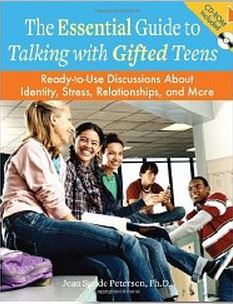 Training
3-hours online module training
	Developing talent in underserved populations
One day on-site training (6 hours)
	Brief skills training: listening and responding
	Paired role-playing 
	Small-group dynamics (with demonstrations) 
	Overview of affective curriculum
Debriefing meetings during the program
	COMET leaders:  2X
	STAR and PULSAR leaders:  3X
Microskills
Paying attention nonverbally                        			(nods, eye contact, body language, not turned away)
Reflecting feelings (“That sounds very disappointing.”) 
Checking for accuracy (“Let me see if I have this right.”)
Paraphrasing (“You went over there first, but didn’t stay long.”)
Summarizing (“You had a bad day, with lots of setbacks.”)
Asking open-ended questions (if any)
Statements, not Questions (“Relationships can be 			complicated.”)
Reflect the Feeling“Sounds like you . . .” “That sounds awful.” “I can feel how upset you are.” “I can feel how disappointed you are.” “It sounds as if it hurts bad.” “I’m listening.” “I can only imagine how much it hurts.”
Ask for more.Ask for More
“You said ‘threat.’ What did you mean, exactly?”“I don’t understand. What else happened?” “What do you mean?”“Tell me more about that.”“Is there anyone else you’re worried about?”
Repeat what they said,    but in new words (briefly!).“So you’ve had a terrible week.” “Your dad was upset, and you gave up trying to explain.” “You got an “F” and you felt terrible.”
Questioning
Avoid yes/no questions.
Avoid Did/Do/Does; Is/Are; Was/Were; Has/Have/Had

	What can you tell me about that?
	How did it happen?
	How did you feel when that happened?
	What are some examples that would help us understand?
	How are you feeling now?
	What’s been happening?
	When do you usually feel that way?
	How often is this a problem?

Be aware that questions control the conversation. 
	They reflect the listener’s agenda.
Open-ended Questioning
Closed questions (e.g., beginning with “Did” or 	“Have”) can be answered with “yes” or “no” and 	usually do not generate conversation.
They can “shut down” a conversation and can 	indicate that the questioner is not being open to 	hearing the student’s concerns.  
Open-ended questions provide opportunity for 	students to elaborate, clarify, inform, express, 	and be complex.  
Questions or prompts beginning with “how,” “what 	kind,” “what,” “tell me about” or “help me 	understand” are likely to generate complex 	responses.
Listening is Hard Work
Active listening is difficult because it 	involves a loss of control.

If you’re afraid of what you might hear,   	it feels unsafe to relinquish control.

Even if you DO know what someone is 	going to say, he/she still needs to 	say it—and have you listen and then 	acknowledge it—before feeling 	understood.
Guidelines
Be nonjudgmental.

Be calm and poised, no matter what.

Accept what they say as important from their perspective.

Keep the focus on them, not on you.

Don’t over-function!
Compliment them                              when they say something well . . . when they listen well . . . when they “are a group.”“On a scale of 1 to 10 . . .”
Don’t . . .  criticize, preach, judge, shame, blame, give advice, bombard.
Don’t be upset by tears.Have tissue handy.Slide it over to them.Continue . . .
Don’t talk about yourself.
Don’t use “should” or “shouldn’t.”Don’t use “why.”Don’t be afraid of their feelings.
Don’t . . .
Don’t say “That’s nothing to be upset about.”
		“You have no reason to feel that way.”
		“I know exactly what you mean.”
		“That happened to me once.”
		“Don’t you think it would be better if . . .”
		“What should I do?”

Don’t feel responsible for “fixing” them.

Don’t assume you know everything you need to 	know. 	Let them inform/teach you.

Don’t “catastrophize.”
Processing . . . ANYTHING
“How do you feel things are going here today?”
“What is it like for us to have only 2 here today? 
“What was that like when he said that to you?”
“___ is not here today. How does that feel?”
“How did you feel when I said that just now?”

	“Processing” provides a chance to articulate feelings, an important skill.  If kids can step out of a situation and monitor their responses, they may be able to do that in the midst of social conflict now and                                 in relationships in the future. 

	“Process” is more important that “product.”
Adults and Self-disclosure
“I remember when I .  .  .  “  
	“When I was your age .  .  . “ 
	“I had that happen to me . . . “

The child/adolescent, not the adult, is the focus of the dialogue.  
Attention goes to the adult—away from the child or adolescent.
The conversation changes.  Active listening helps to prevent this. 

	Adults must be careful not to be a “needy” adult.  
	Needing continually to insert one’s own experiences into the discussion may reflect an inability to focus on the needs of children.
Poise . . . and Validation
Wow . . .
That sounds pretty awful.
I’m so sorry to hear that.
How did you manage something that difficult?
That sounds scary (frustrating, upsetting).
It makes sense that you’d respond/feel that way.
Many kids your age don’t have a career in mind.

	No need to fix the person. Struggle is not a bad thing. Focus on validating the experience. Go there with them. Let them teach you about their life. Give away some power . . .
“I don’t have a clue.”
It’s OK to “be dumb” about what the 	person is talking about.
A “one-down,” non-expert posture helps 	listeners “be taught.”
No one will teach us if we know it all . . .

Bottom line:    
    We don’t really know their world.
“Help me understand.”
Strengths--Credibly
You’re a survivor. You’re here. 
You knew how to get their attention. I’m glad.
You’re a good problem-solver.
You’re very observant.
You know what’s important.
You’ve got the ability to bounce back. I’ve 	seen 	that in you. But I know it’s 	disappointing.
You were smart enough to talk with someone.
I appreciate that you’re “real” here.
Statements, Not Questions
“You sound serious.”
“That must have been rough.”
“It makes sense that you thought that.”
“Adolescence is complicated.”
“I’d like to understand more about this.”
“I can hear that it’s been upsetting you.”
“You made a mistake, and that’s upsetting you.”
“You’ve had a rough week.”
“Relationships can be complicated.”
What to be Alert To
Depression
Suicidal ideation 
	(“Should I worry about you—that you’ll hurt yourself?”)
Thoughts of violence
Our own feelings about (lack of) motivation for 	academics
Our own feelings about difficult circumstances, violence
Responding only with punishing, judgment
Having only a simplistic view of risk factors, 	circumstances
Counselor Posture
One-down, instead of one-up (not “teaching” or criticizing or shaming or blaming or intimidating): “TEACH ME.”

“Help me understand what . . . . “
“I have no clue what it would be like to . . . “
“What is it like to be twelve?”
“I can’t imagine what it would be like to be in your 	
			situation right now.  What is that like?”
“What did you feel when he said that?”
“Help us understand what being shy is like.”
“What should adults understand about substance 	use in kids your age?”
“Tell me about it. I’m listening.”
Emotional Differentiation
When we can stay calm, poised, and not emotionally reactive when someone pushes our buttons—in our family of origin (and anyone in our life who resembles those we grew up with?)
	When we can refrain from (and not be tempted to engage in) being sucked into someone else’s strong emotions.
	We don’t have to get upset when someone else is upset.
Evaluation of the Model
What we learned: the importance of good, solid preparation and appropriate training, with raised awareness about the need, and adequate skills for handling sensitive issues 

Benefits: The groups can help to change the climate of the program and increase understanding of high-ability students
Feedback to the Model
“You cannot put them all into one group or 	category. They are all unique”                     	(STAR male counselor).
“Many of them feel a “10+” of pressure to 	succeed”(STAR female counselor)
“While they are very intelligent, they might 	have very low self-esteem and might 	have trouble expressing themselves” 	(STAR female counselor)
Feedback
“These adolescents need special attention just as children who are labeled "at risk." They are not immune to social/emotional issues.”            	(COMET male counselor)
“They are very aware of different issues going on in their schools.”                                                  	(COMET female counselor)
“The topics of bullying and stress. They were able to relate to these topics a lot more and had shared experiences within the group.”            	(COMET female counselor)
Feedback
“The topic that generated the most discussion was intensity/control. This they connected to their intensity for school and their challenges they face with teacher, peers, and acceptance.” 
(COMET female counselor)
Feedback
Your opinion about including attention to social/emotional development in summer campus programs

“Its good to do that kind of thing just so people know that there is a someone out there who cares.” (female, 10th grader)

“I think it’s a way to compliment what we're learning in pedagogical classes by learning life lessons.” (female, 10th grader)
Feedback
“I think all the campers this year found their way into one niche or another. The groups helped people find friends more quickly.”	(male, 11th grader)

“I learn foreign' s feelings, thinking, and their behavior, and I can understand them now.”
 	(male, 11th grader)
Feedback
“I think it's really helpful because you can compare and contrast problems in different cultures. This can help you see that you are not alone individually or culturally.”                	(female, 11th grader)

“In my opinion, I think it was important for us to discuss this as a group. I also think that the topics we discussed made a difference.” 	(female 5th grader)
Feedback
“I feel it is very good to have a talk to be let known about feelings and since it's just girls, we can talk about anything a little too long though” (female 6th grader)
Feedback
Other perspectives  
“We should include study session 3 times a week and social/emotional development session 2 times a week. I think study session is necessary especially for Pulsar students to do our project and homework”                          	(female 10th grader)

“not really (comfortable) because I didn't want to say something personal in front of the girls.”                                                          	(female 7th grader)
Feedback
Other perspectives  
“I think it was okay because I got to meet new people, but I didn't really like talking about emotions” 
	(male 6th grader)

“(After this experience, I want to go back and talk how to deal with double majoring & playing sports in college.” 
	(female 10th grader)
Evaluation
Ongoing challenges: 
	hire high quality camp counselors 
	how to handle sensitive issues 
	(confidential issues, procedure if issues)

Process of “institutionalization”:         greater acceptance when both counselors and kids know it is part of the program, and the problems have been addressed